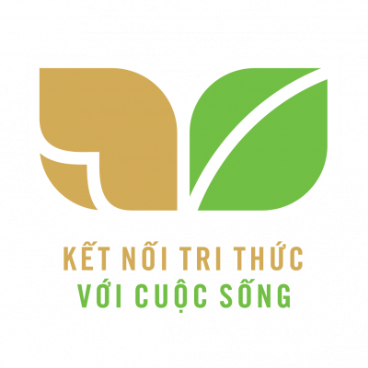 TIẾNG VIỆT 1
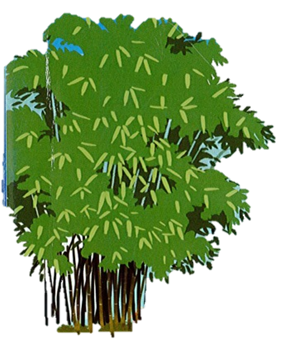 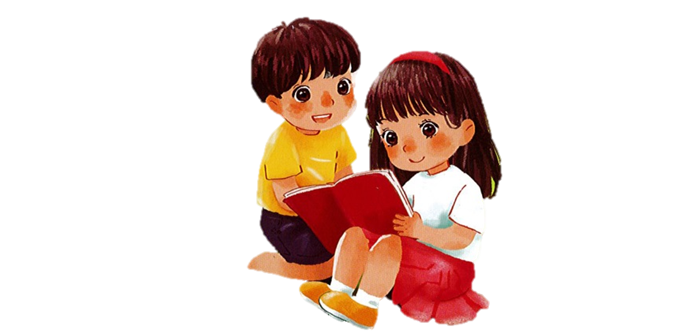 Khởi động
1
So sánh
o
ô
ơ
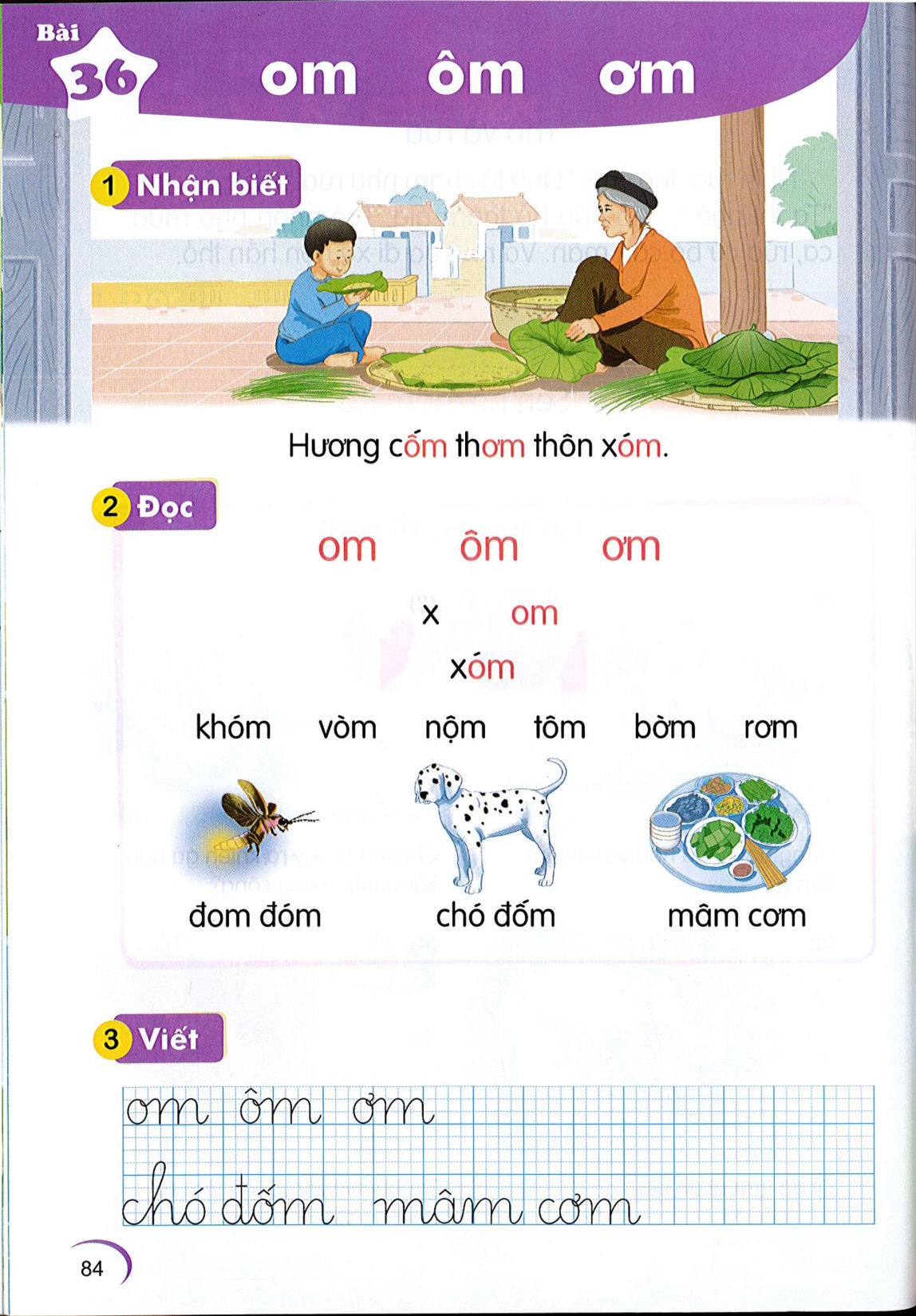 Nhận biết
2
Hương côm thơm thôn xom.
́
́
om  ôm  ơm
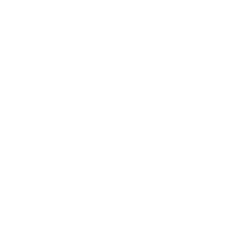 Bài
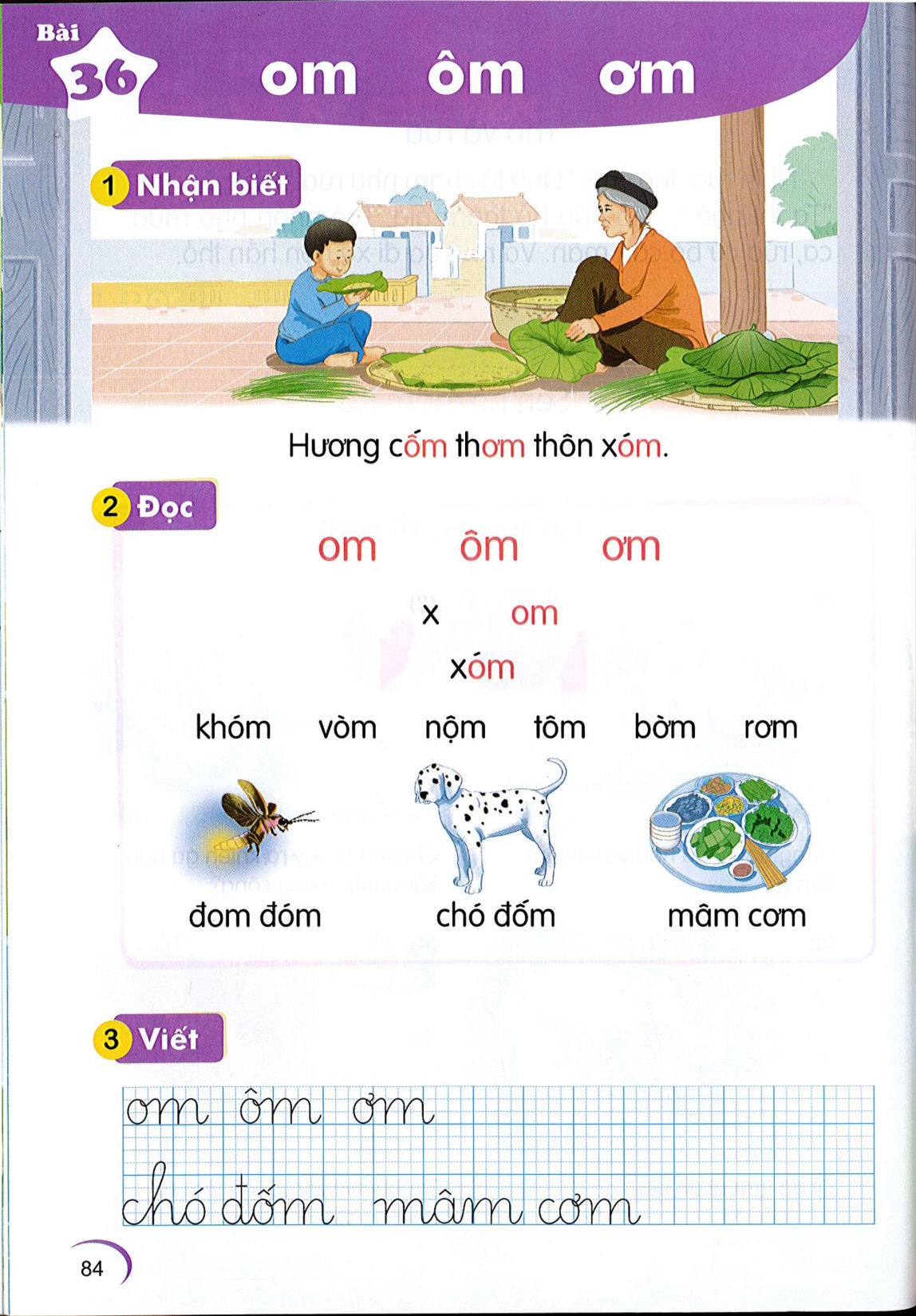 36
Nhận biết
2
Hương côm thơm thôn xom.
́
́
Đọc
3
om
ôm
ơm
x
om
xom

So sánh
o
om
m
ô
ôm
m
ơ
ơm
m
THI GHÉP TIẾNG MỚI
om
om
ôm
ôm
ơm
ơm
khóm
vòm
nộm
tôm
bờm
rơm
om
ôm
ơm
x
om
xom

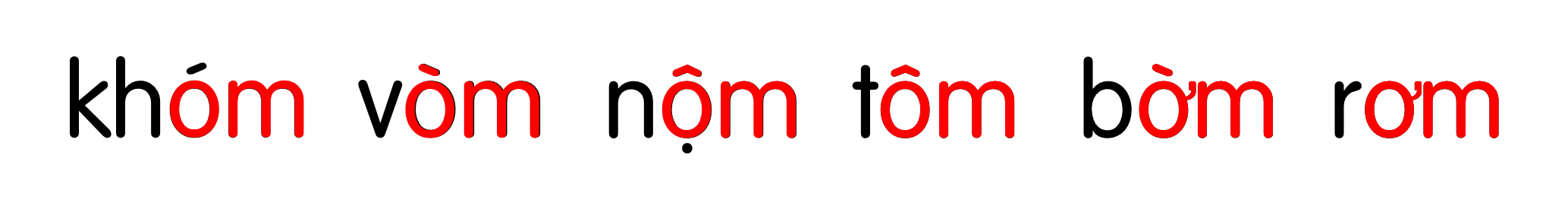 [Speaker Notes: Ôn lại]
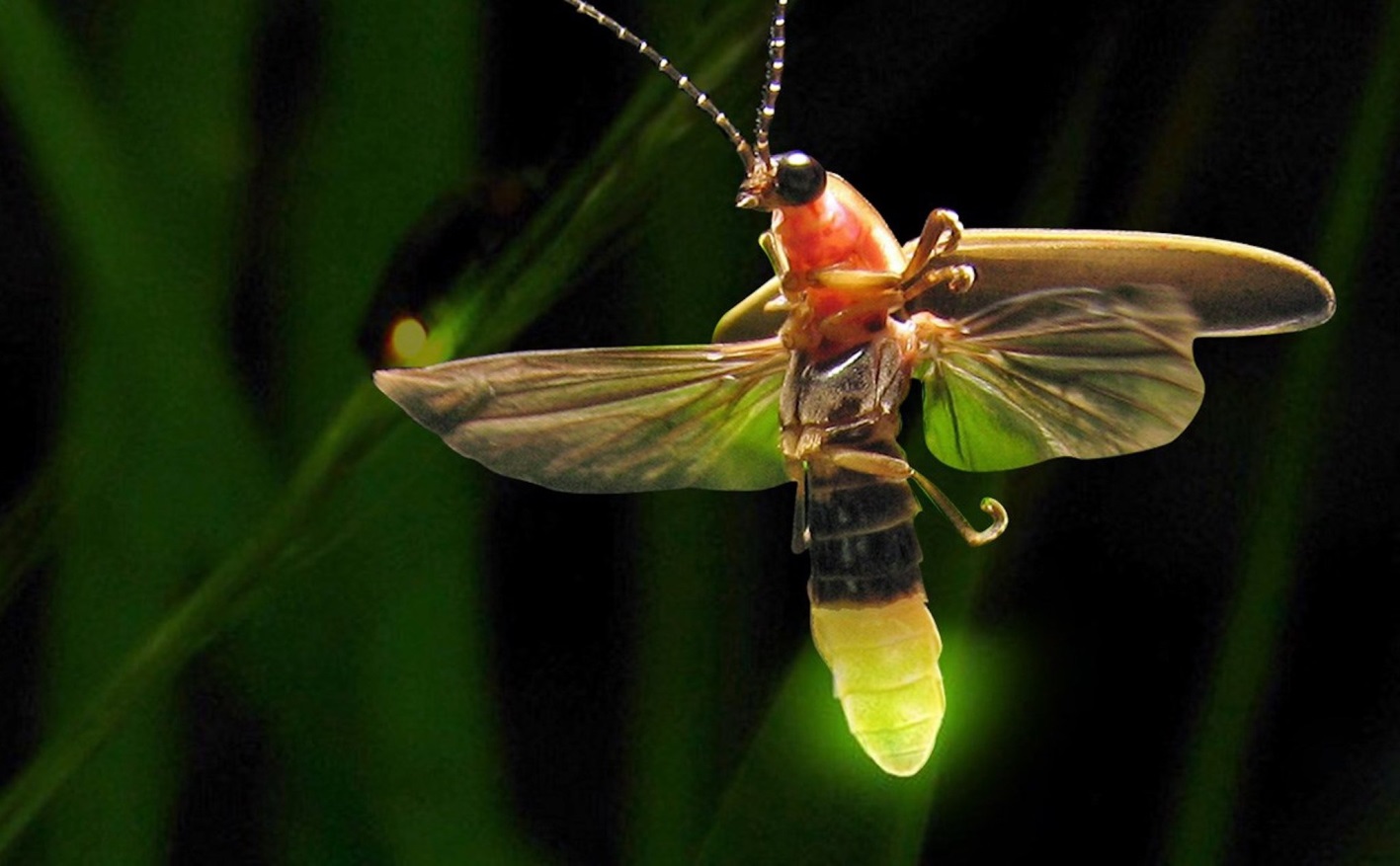 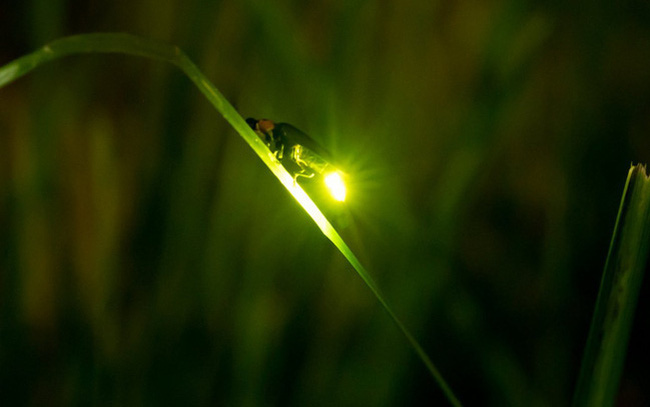 đom đóm
[Speaker Notes: Hay còn gọi là CHIM ĐA ĐA]
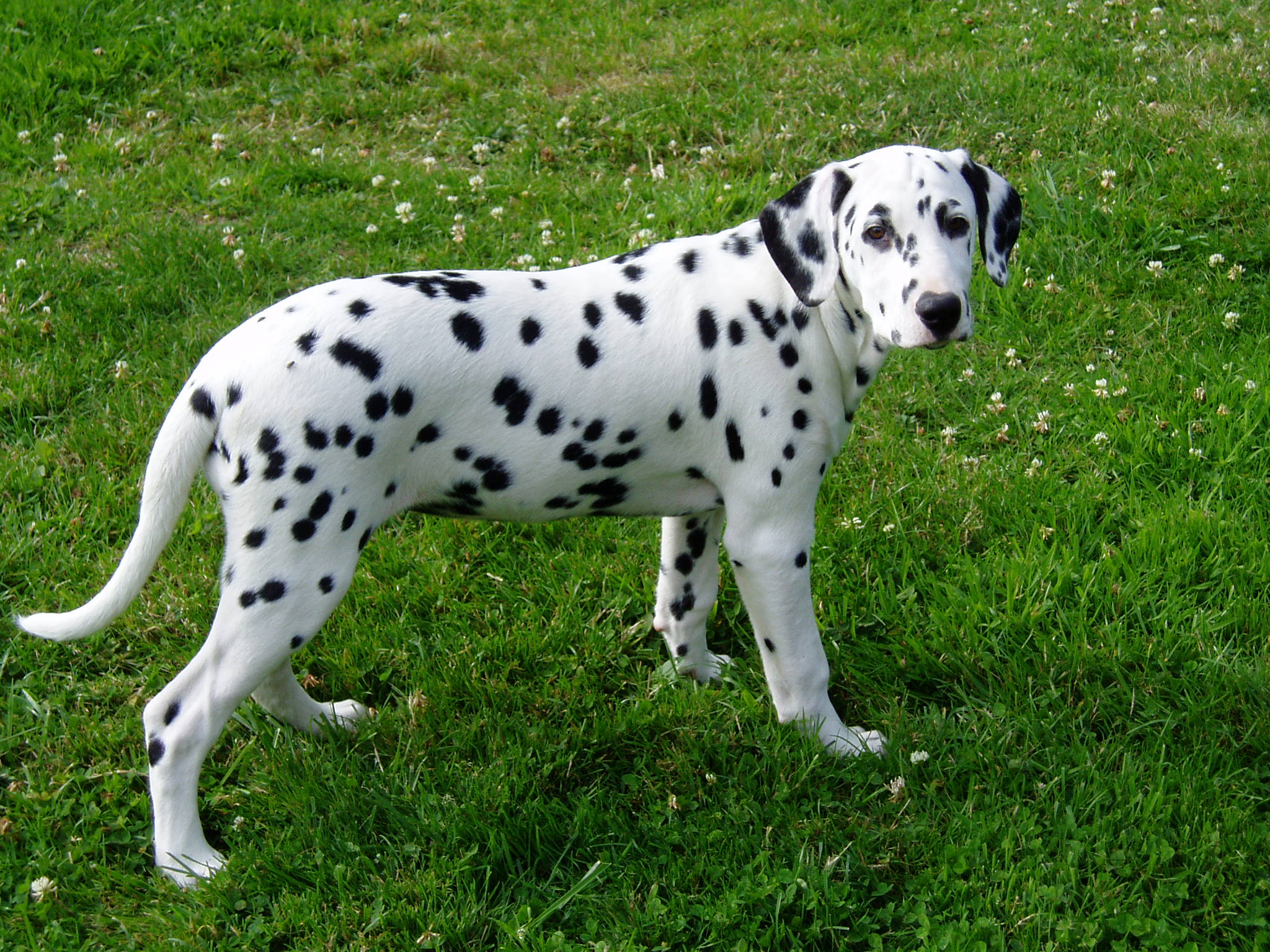 chó đốm
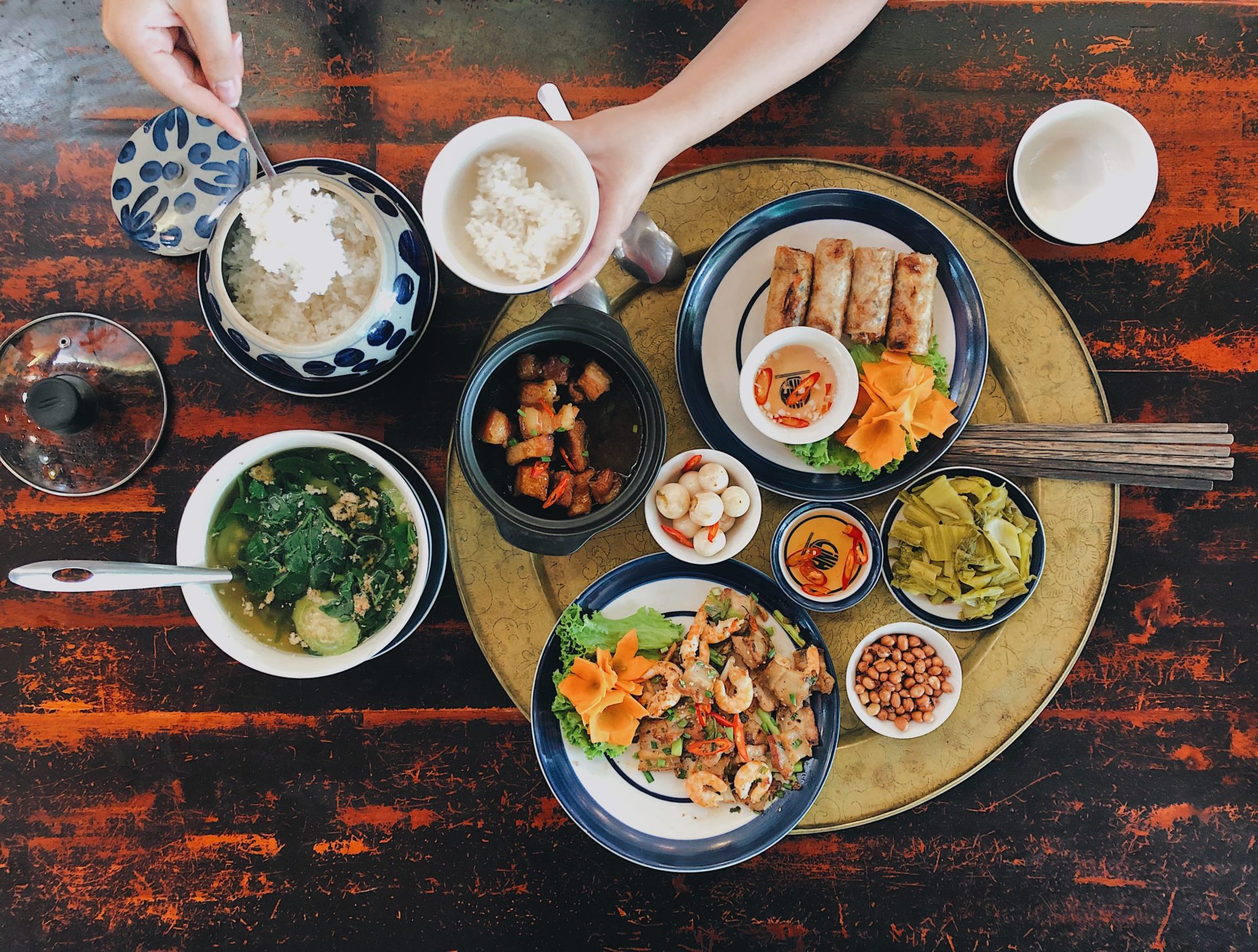 mâm cơm
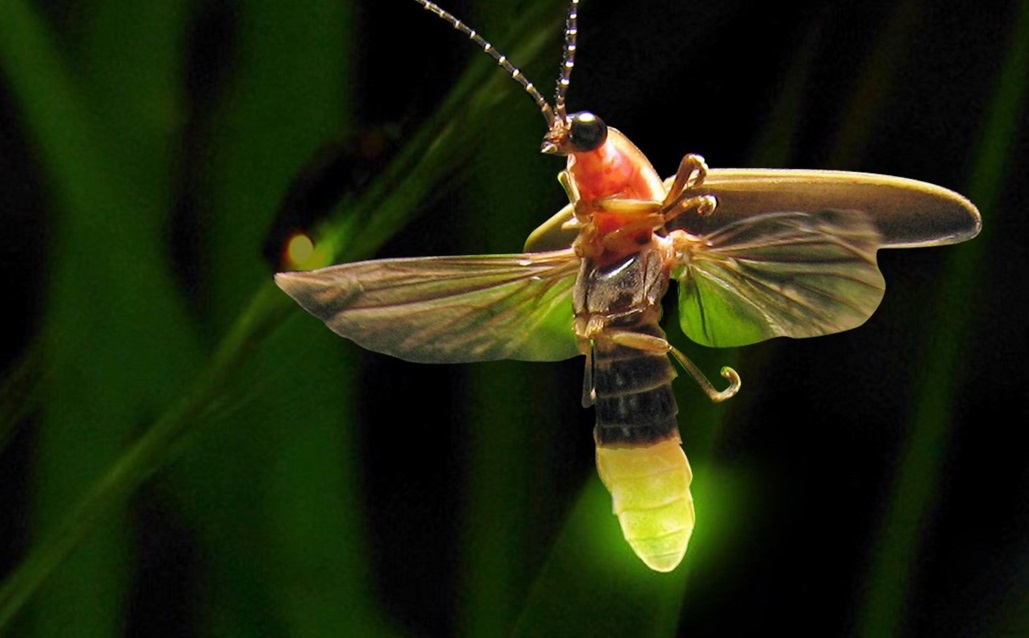 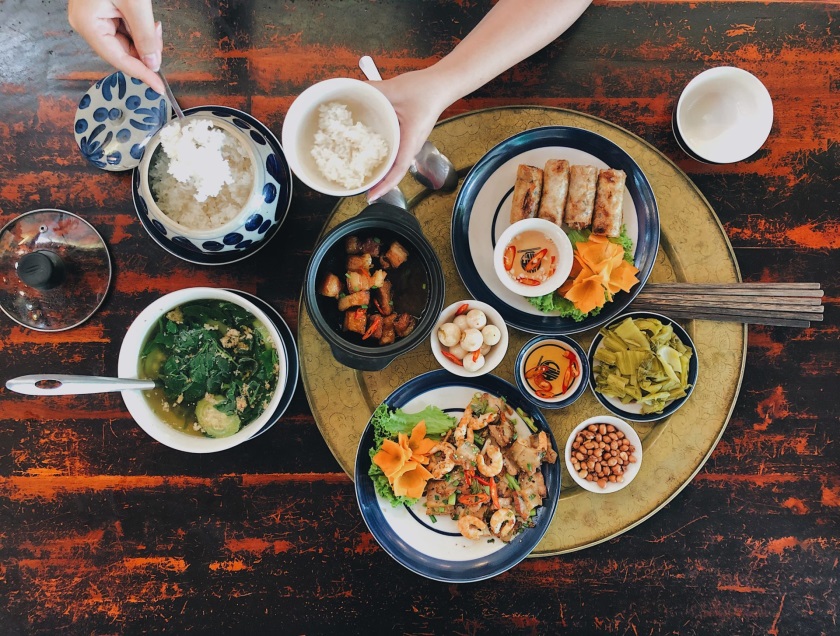 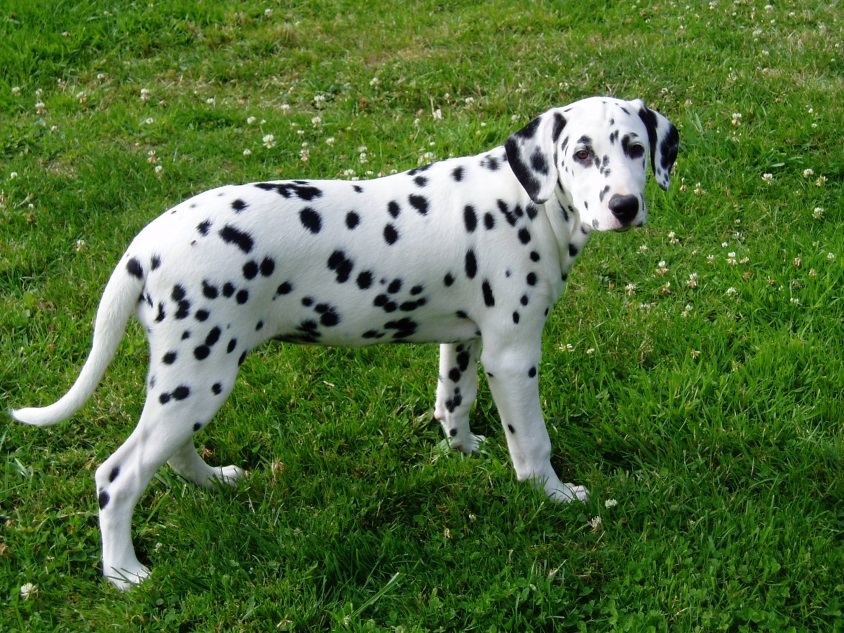 ơm
ôm
đom đóm
om
om
chó đốm
mâm cơm
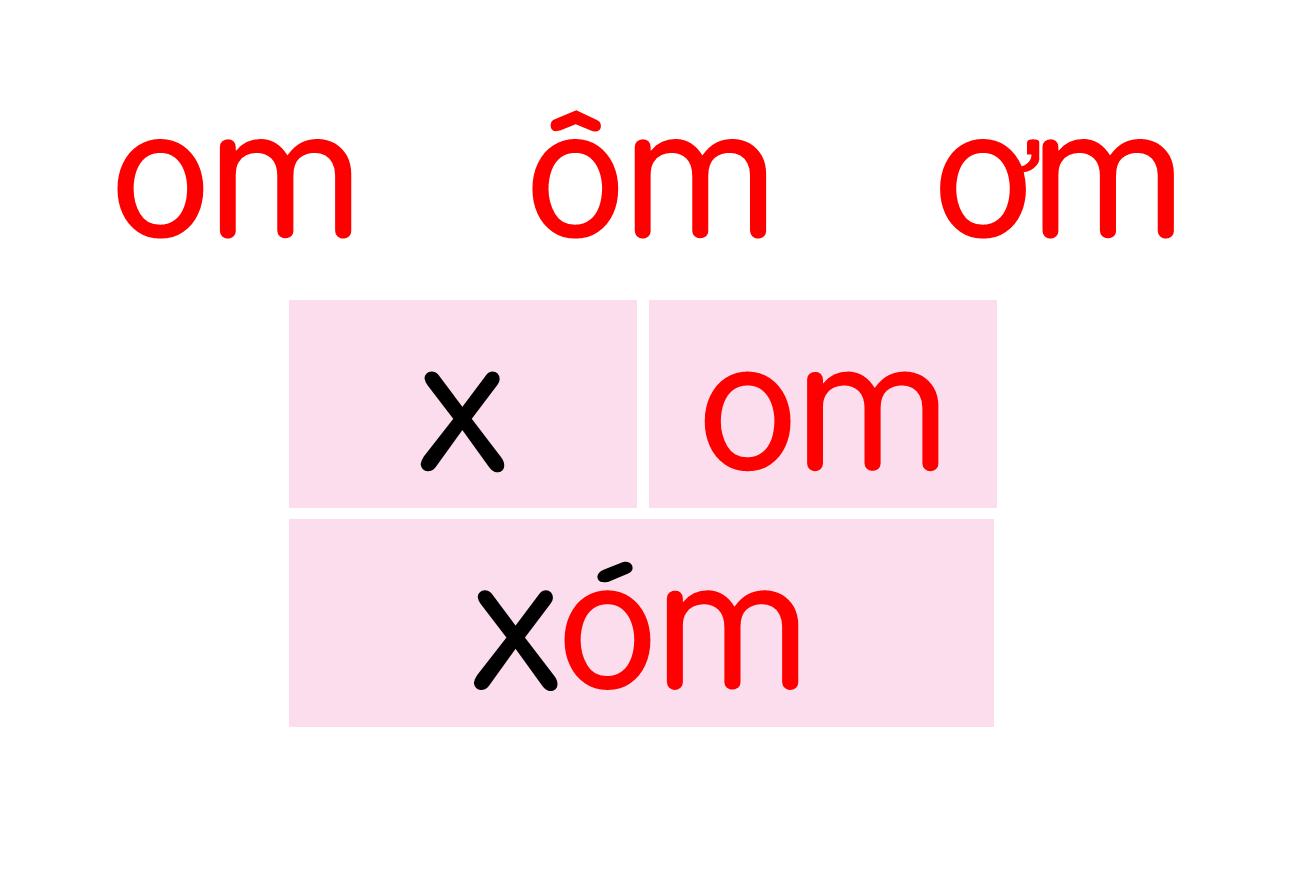 khóm
vòm
nộm
tôm
bờm
rơm
đom đóm
chó đốm
mâm cơm
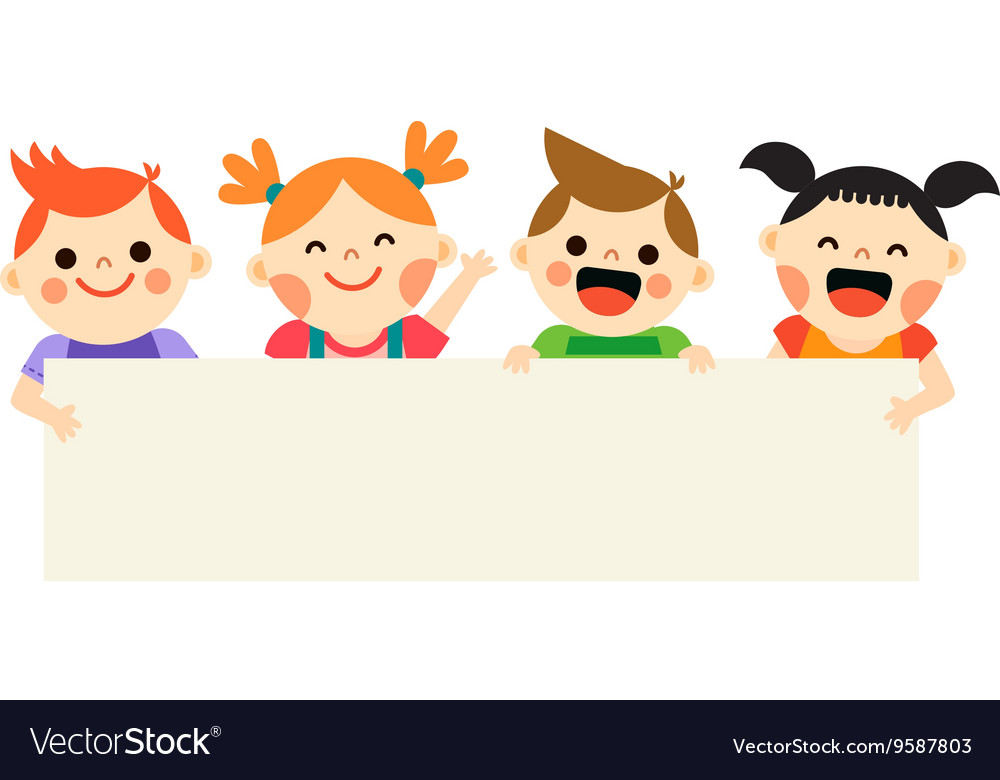 Thư giãn nào!
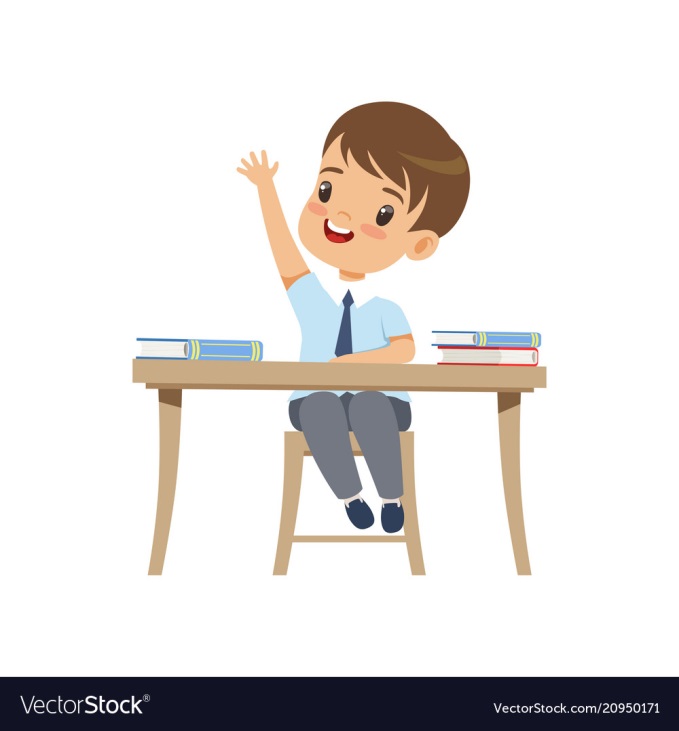 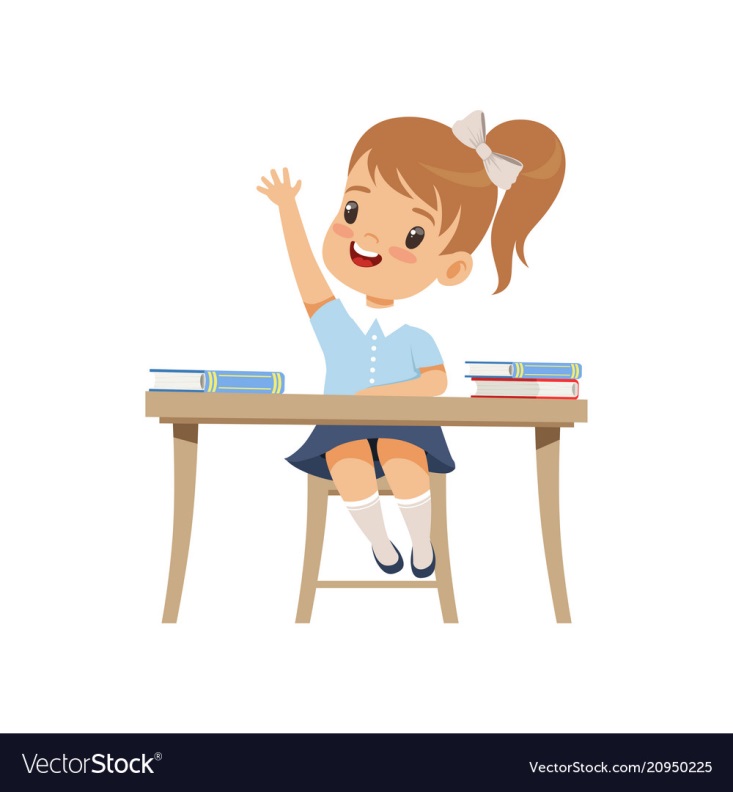 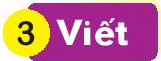 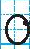 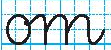 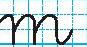 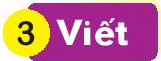 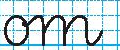 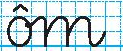 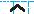 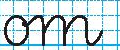 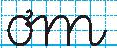 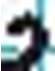 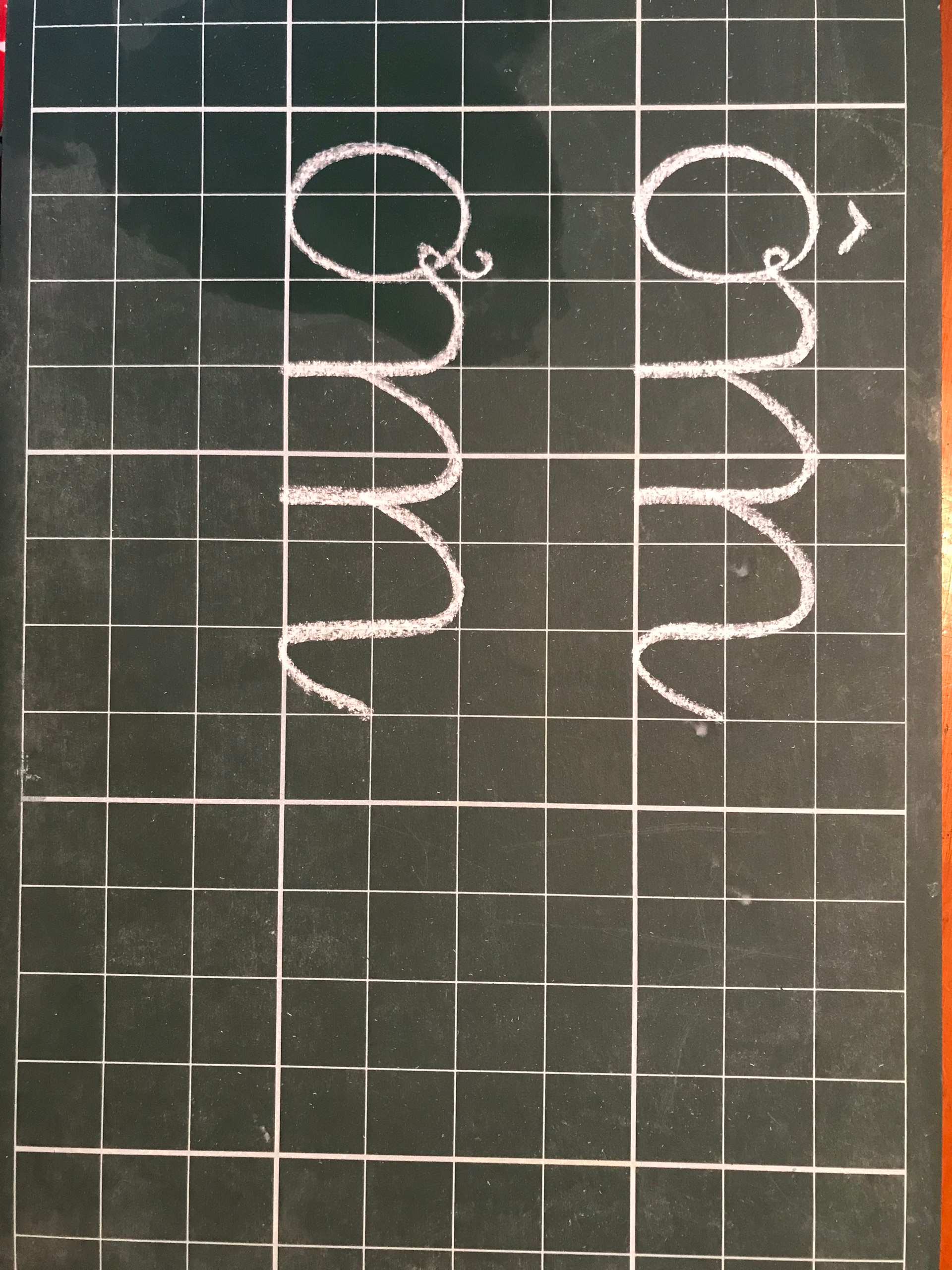 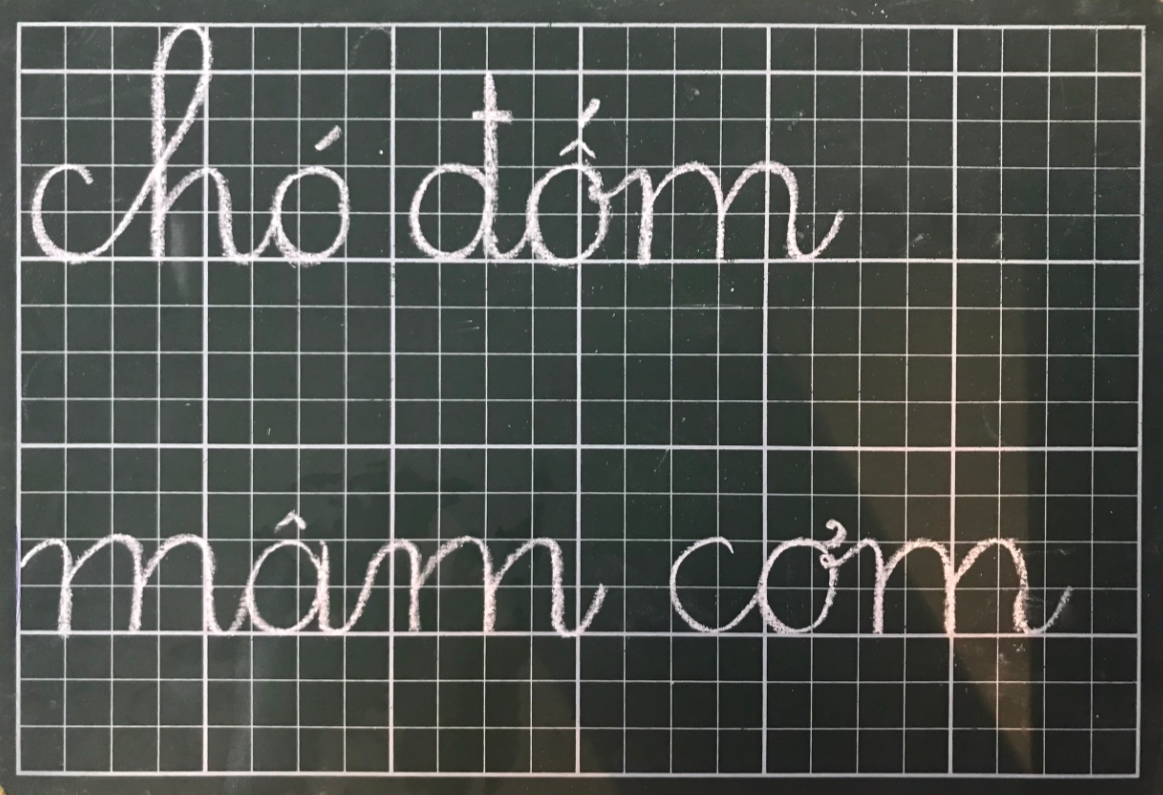 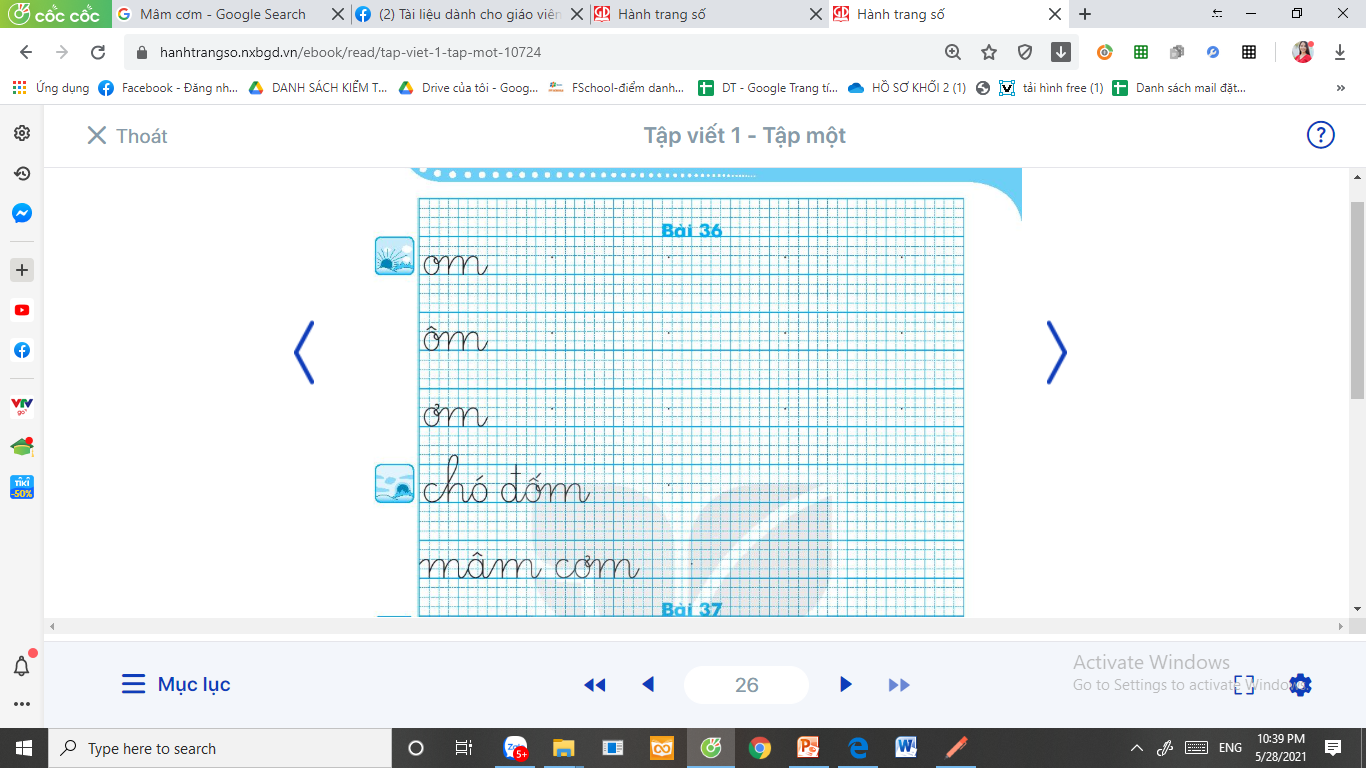 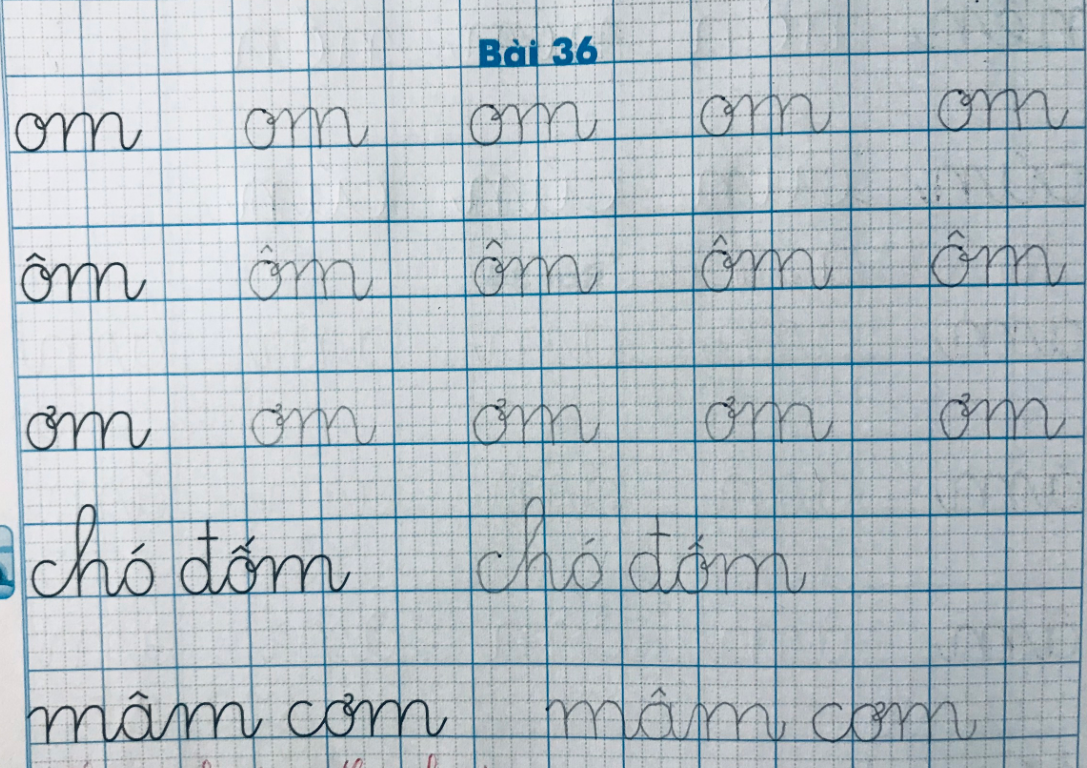 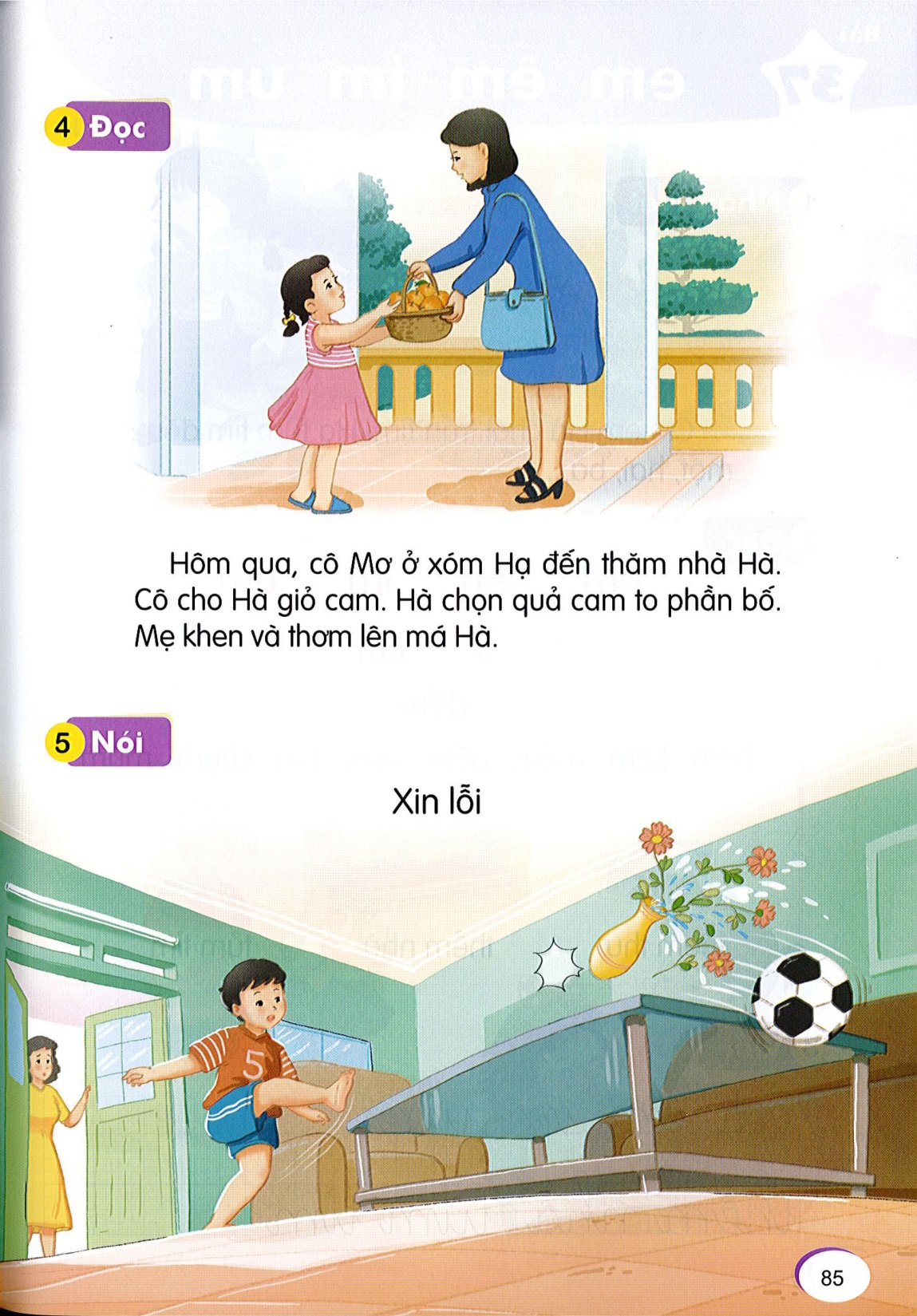 Đọc
6
Hôm qua, cô Mơ ở xóm Hạ đến thăm nhà Hà. Cô cho Hà giỏ cam. Hà chọn quả cam to phần bố. Mẹ khen và thơm lên má Hà.
hôm
xóm
thơm
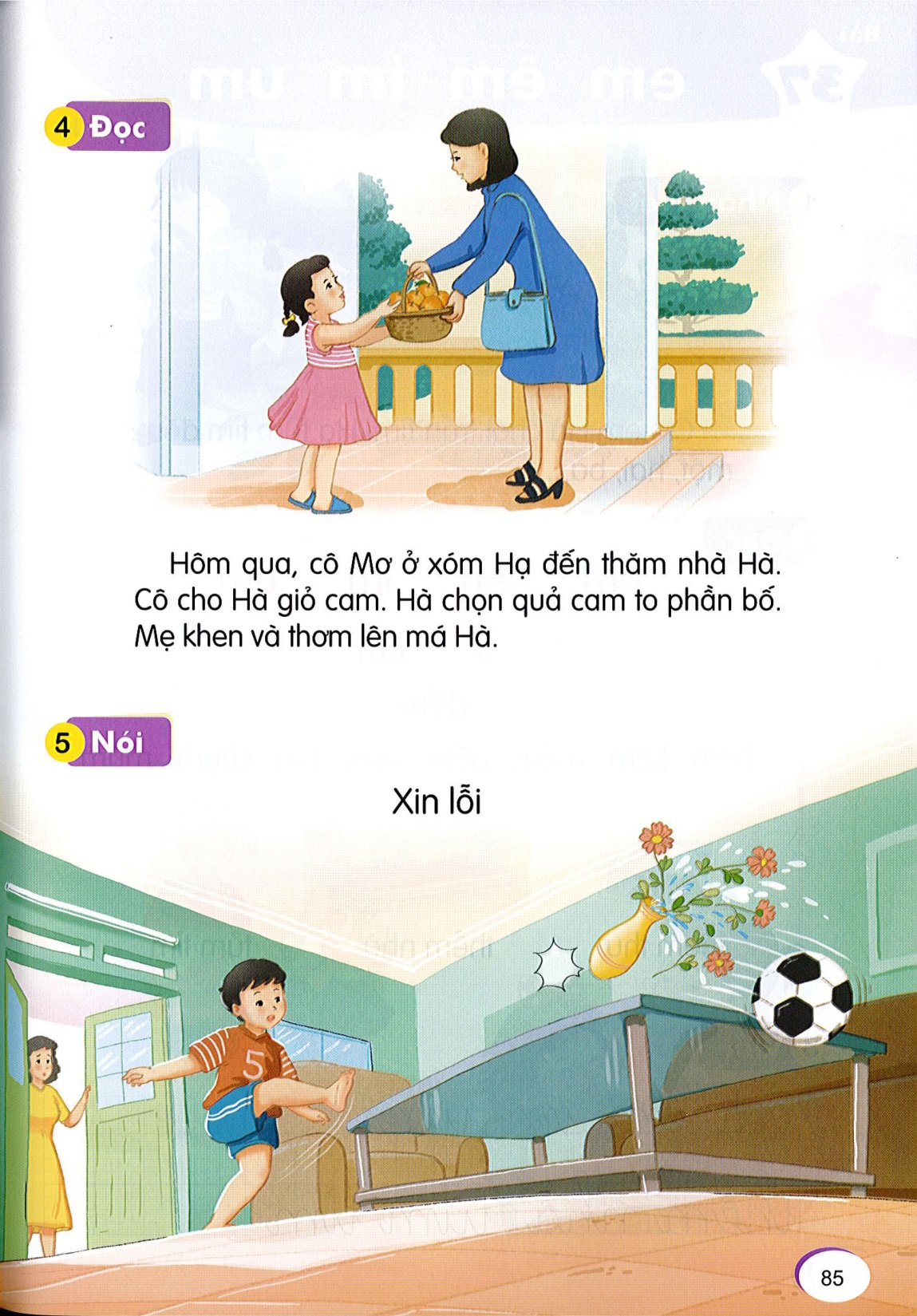 Đọc
6
1
Hôm qua, cô Mơ ở xóm Hạ đến thăm nhà Hà. Cô cho Hà giỏ cam. Hà chọn quả cam to phần bố. Mẹ khen và thơm lên má Hà.
2
3
4
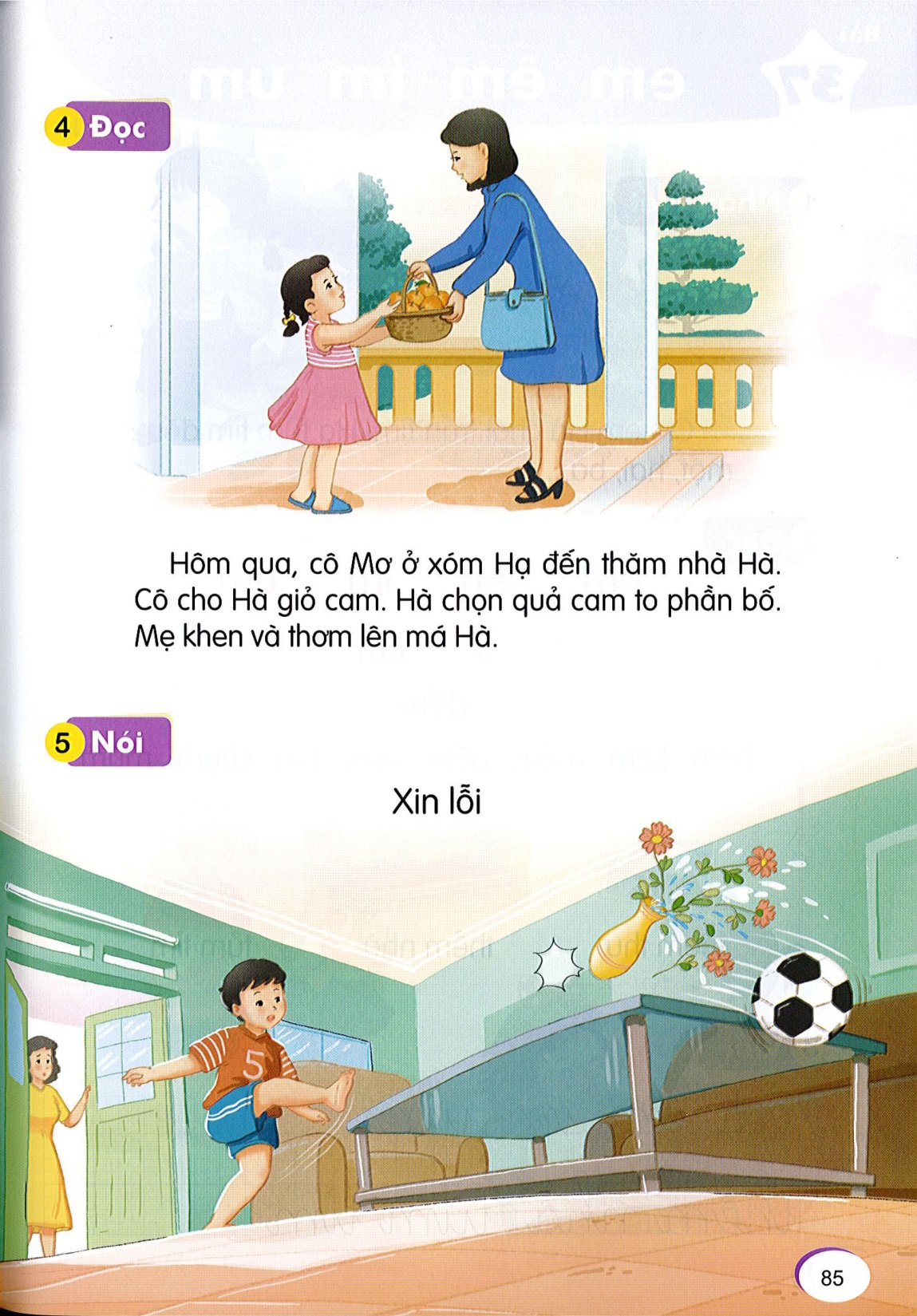 Đọc
6
Hôm qua, cô Mơ ở xóm Hạ đến thăm nhà Hà.  Cô cho Hà giỏ cam.  Hà chọn quả cam to phần bố.  Mẹ khen và thơm lên má Hà.
Hôm qua, cô Mơ ở xóm Hạ đến thăm nhà Hà. Cô cho Hà giỏ cam. Hà chọn quả cam to phần bố. Mẹ khen và thơm lên má Hà.
Cô Mơ cho hà cái gì?
Hà đã làm gì khi nhận được giỏ cam?
Vì sao mẹ khen Hà?
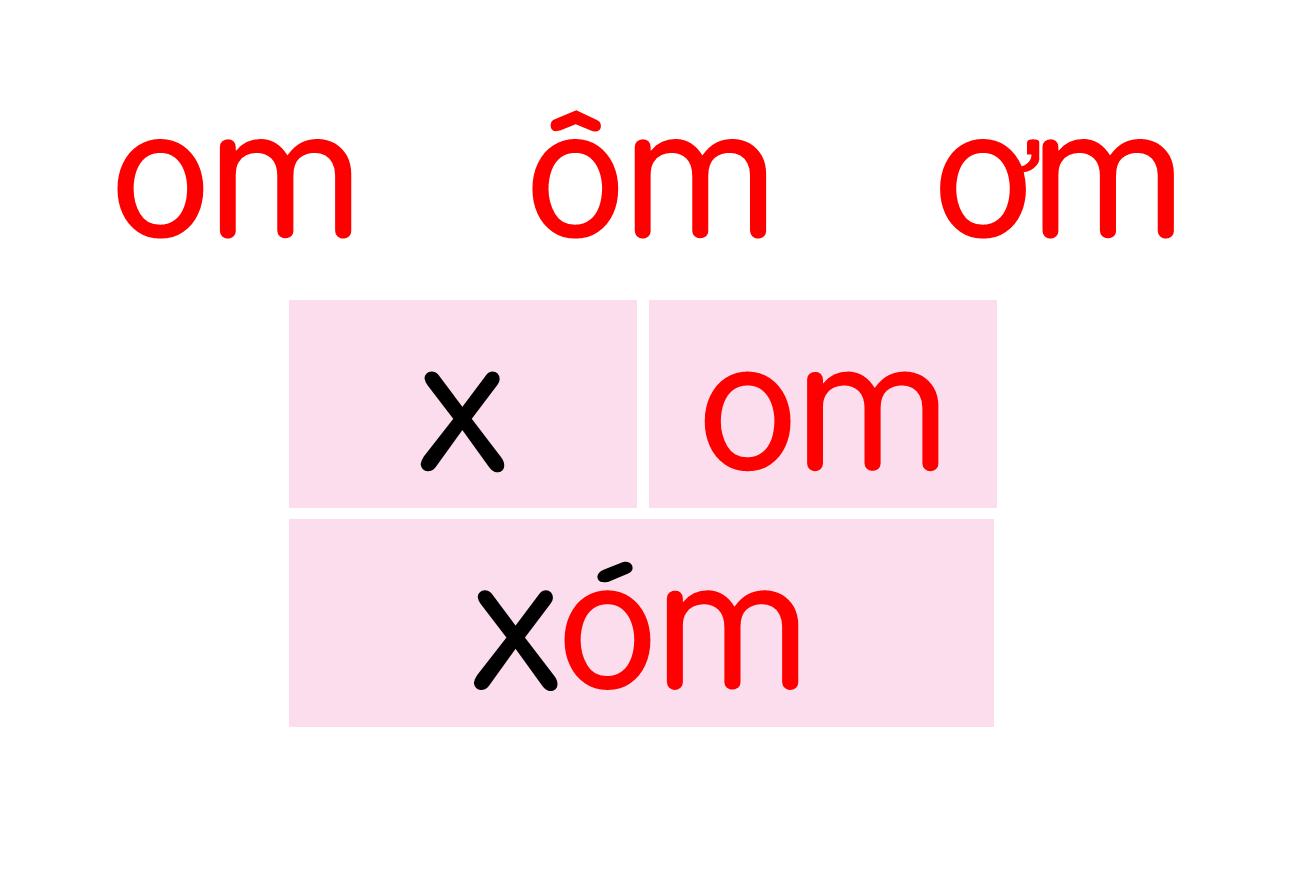 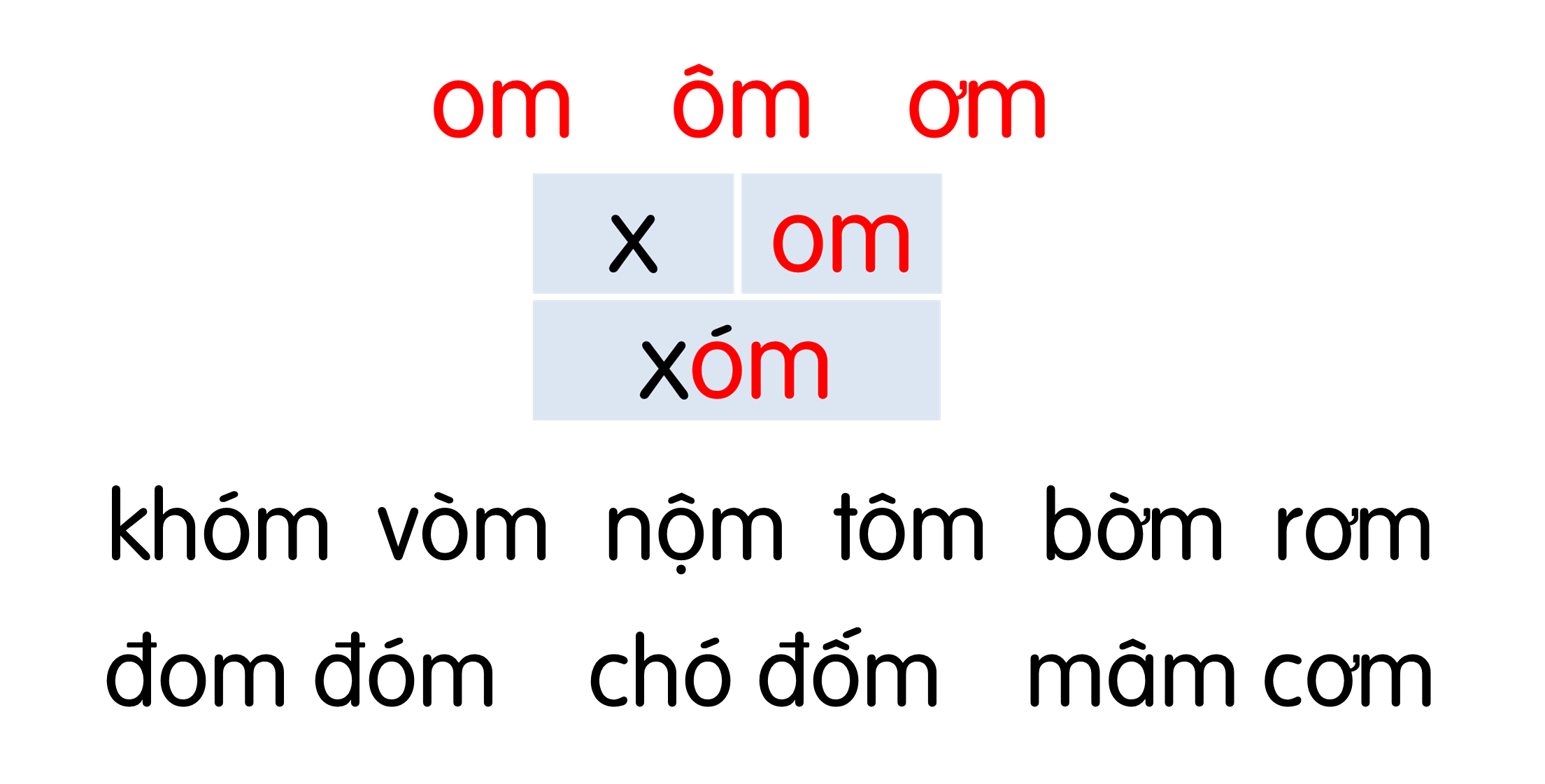 Hôm qua, cô Mơ ở xóm Hạ đến thăm nhà Hà. Cô cho Hà giỏ cam. Hà chọn quả cam to phần bố. Mẹ khen và thơm lên má Hà.
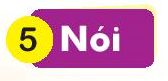 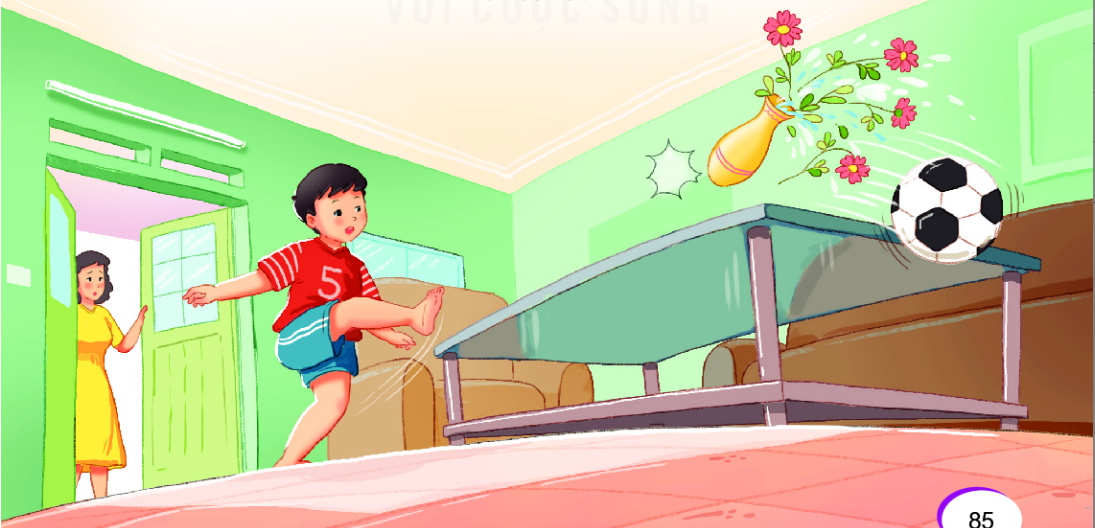 Xin lỗi
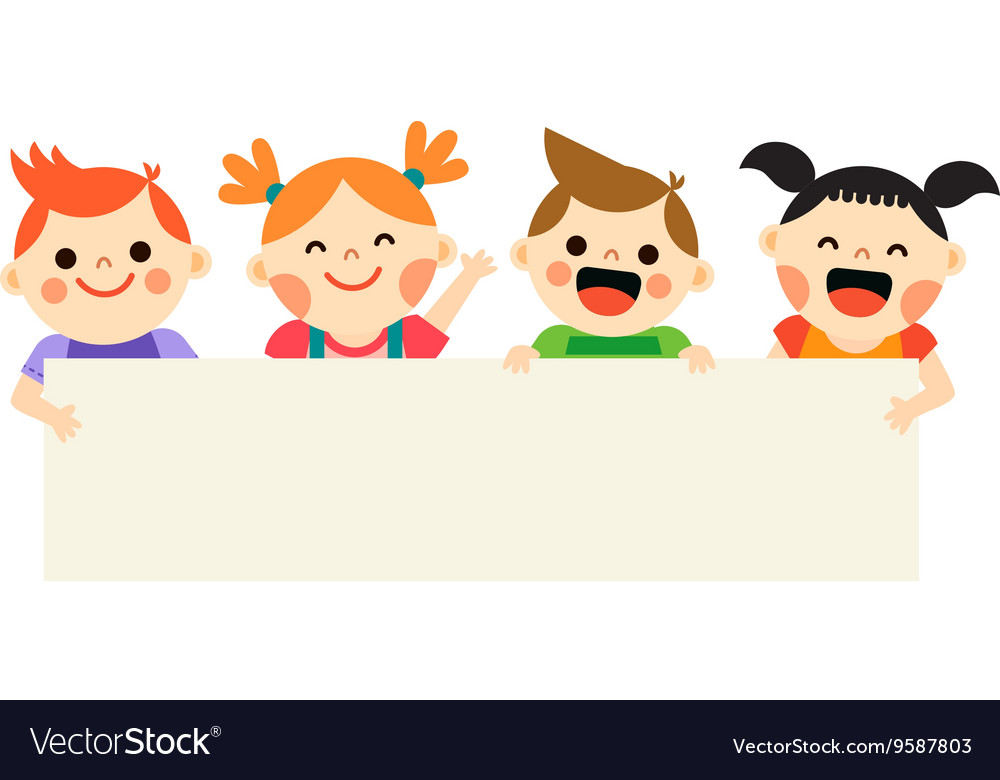 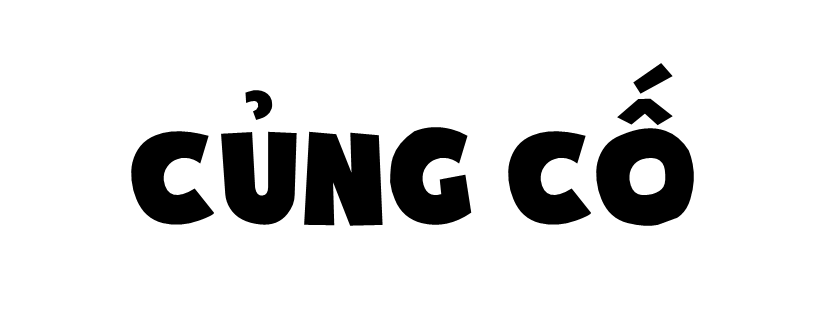 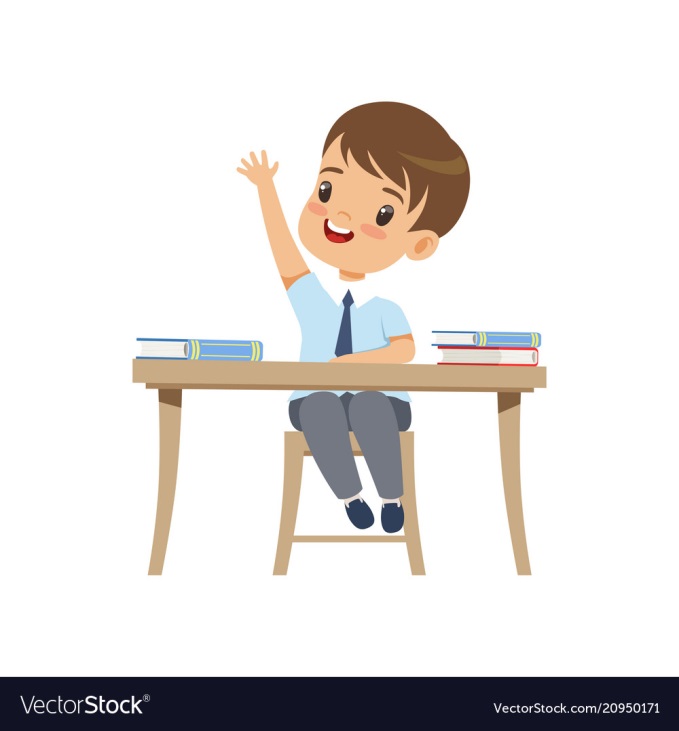 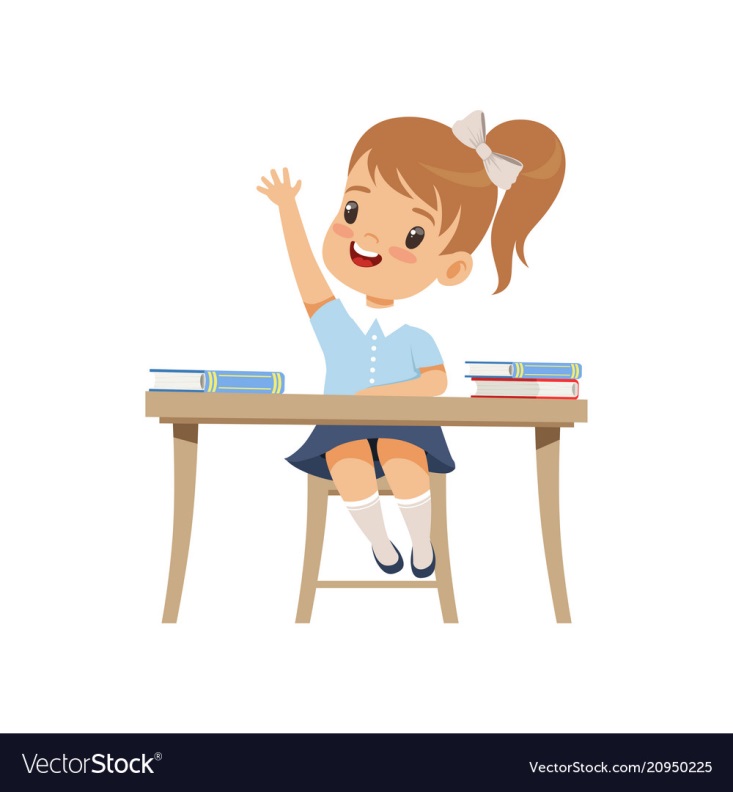 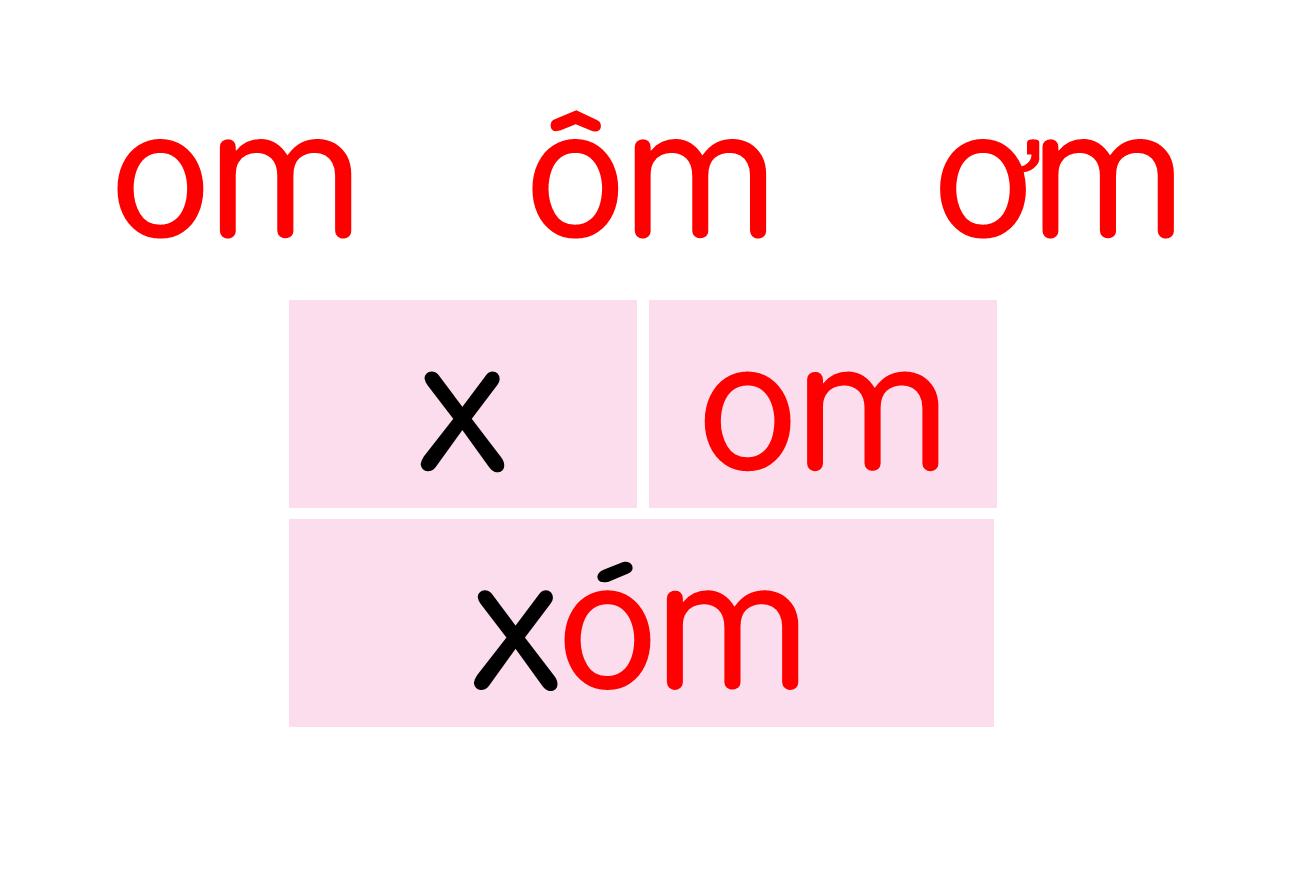 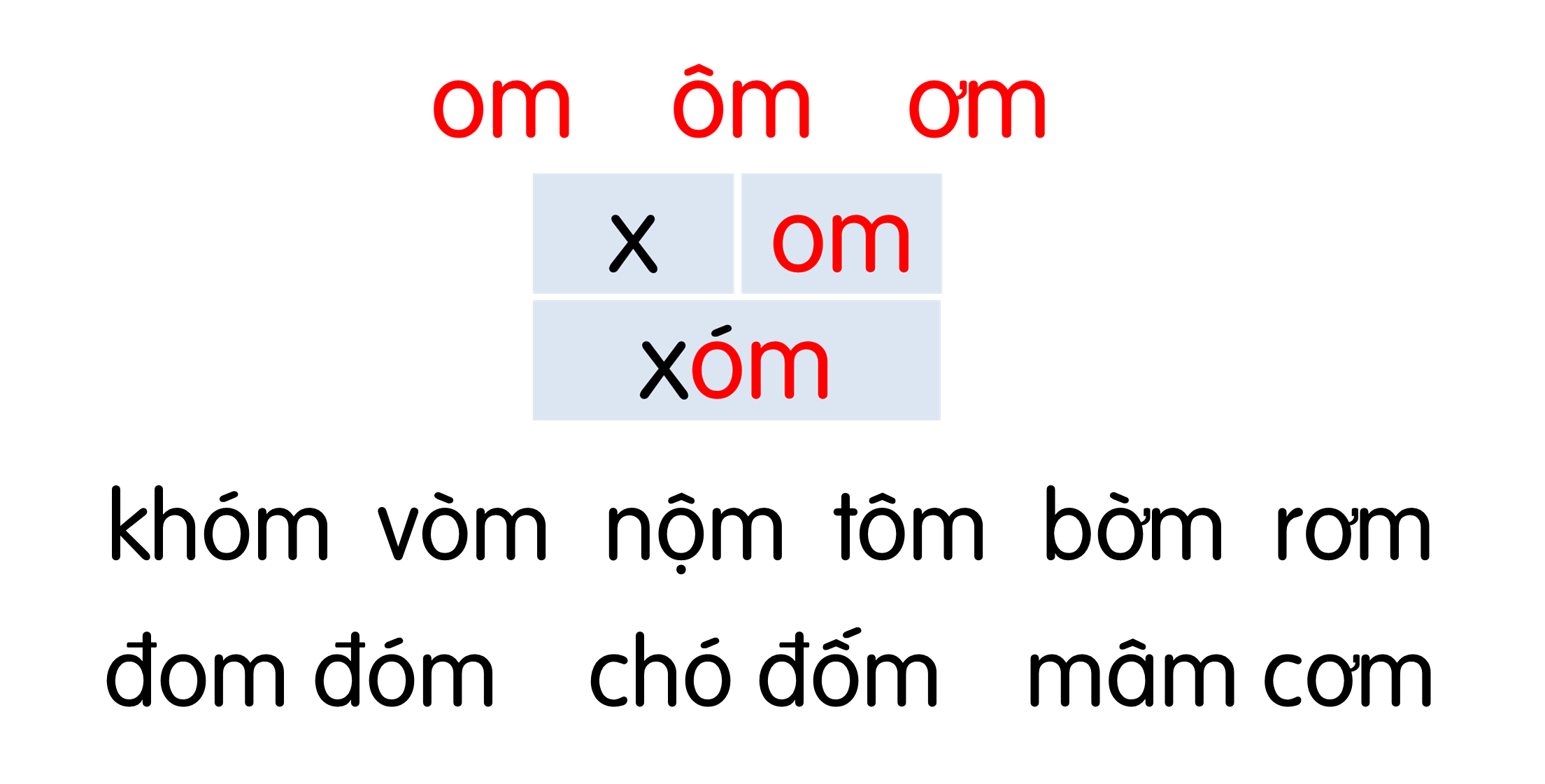 Hôm qua, cô Mơ ở xóm Hạ đến thăm nhà Hà. Cô cho Hà giỏ cam. Hà chọn quả cam to phần bố. Mẹ khen và thơm lên má Hà.
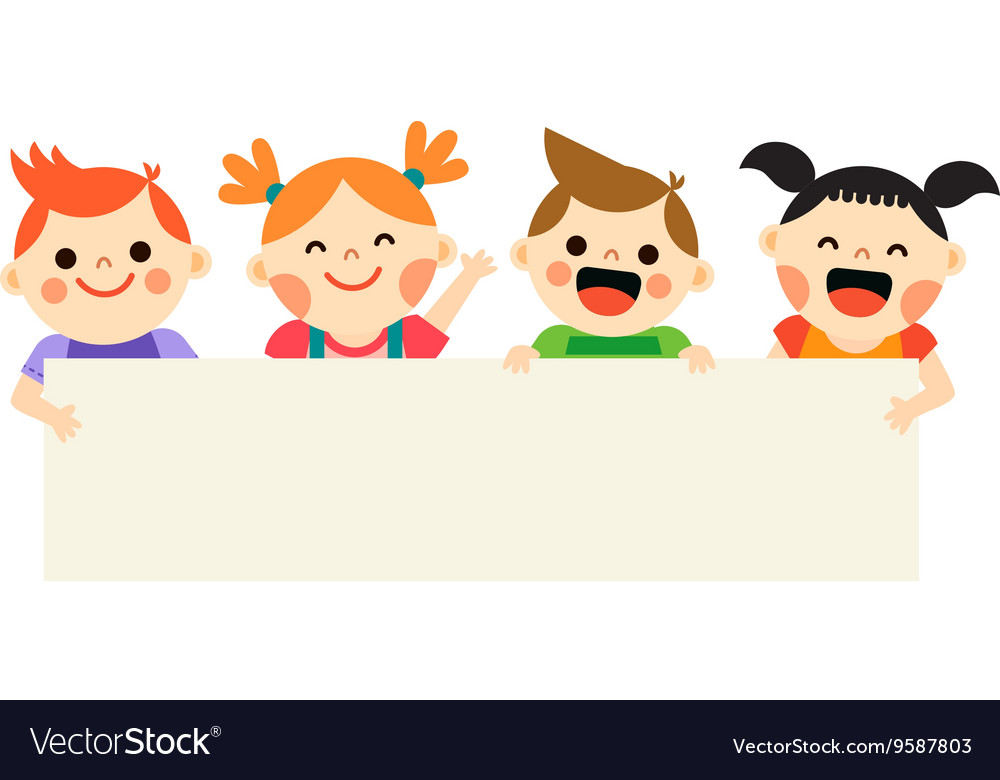 Dặn dò
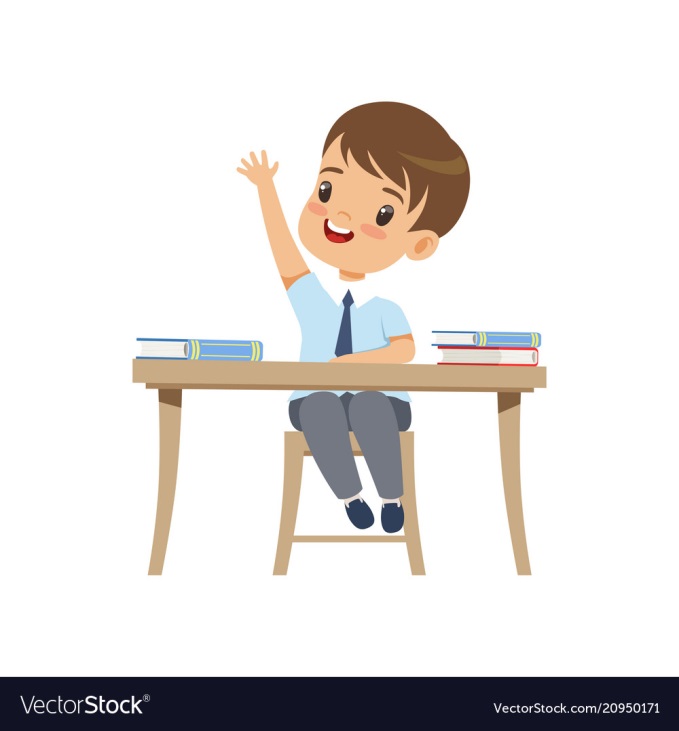 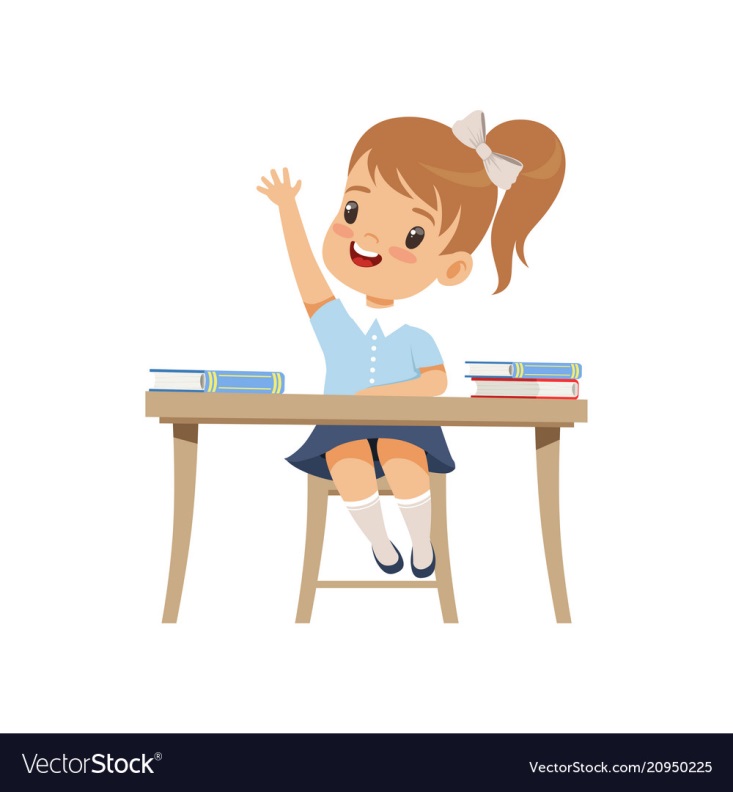